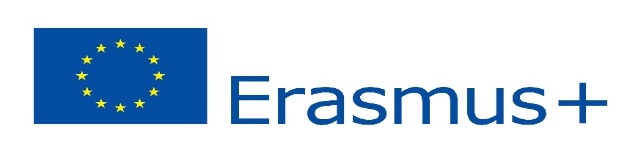 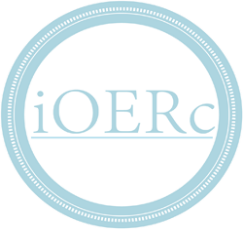 ФУНКЦИЯТАy = sinx




Антоанета Георгиева
Определение:
Ако на всяко реално число x съпоставим числото sinx,получаваме функцията y = sinx с ДМ интервала       
          (-∞;+∞) 
Y = sinx :         [-1;1]
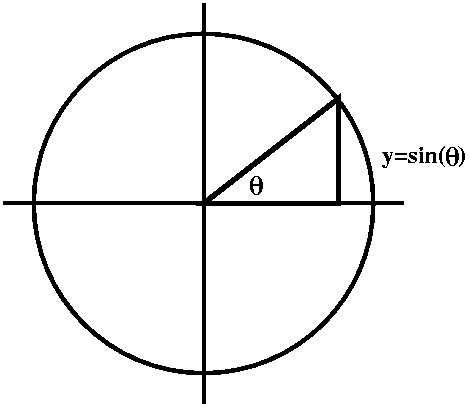 Теорема 1
Функцията y = sinx е нечетна в R
Доказателство: ДМ на  y = sinx е симетрично,спрямо O.Числата х и (-х) се изобразяват в симетрични спрямо оста Ох точки.Следователно техните ординати са противоположни числа,т.е. sin(-x) = -sinx
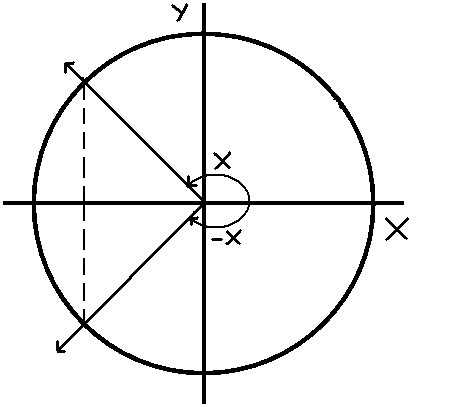 Теорема 2
Функцията y = sinx е периодична с период 2π
Графики на y = sinx
Синусоида:
Y = sinx при        (-∞;+∞) .Графиката се намира между правите y = 1 и y = -1.
Задача 1:
Като използвате нечетността на y = sinx пресметнете: sin(-π/6)
sin(-π/6) = -sin π/6 = -1/2
Задача 2
Като използвате периодичността на y = sinx ,пресметнете: sin7π/2
sin7π/2 = sin(2π + 3π/2) = sin 3π/2 = -1